Memory leaks
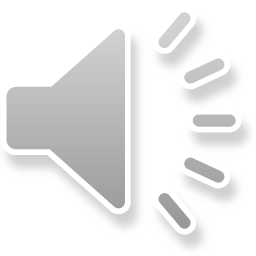 Outline
In this lesson, we will:
Learn about memory leaks
See that memory leaks will
Reduce performance in application programming
Cause serious issues in embedded programming
See examples of how memory leaks can occur
Consider three rules for avoiding memory leaks
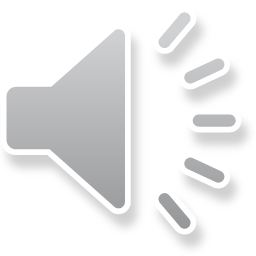 Dynamically memory allocation
We have discussed dynamic memory allocation
The operating system returns an address of allocated memory

Suppose you have a friend, and that person give you that person’s phone number
As long as you have that number, you can contact them
If you lose it, you can no longer contact that person

With dynamically allocated memory, it is the same problem
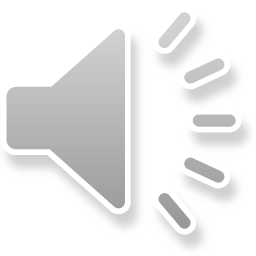 Memory leaks
Suppose you dynamically allocate memory
If you lose the address, you can no longer deallocate that memory
You can’t use it, either…

For short programs, this isn’t a critical issue:
When the program exits,		all dynamically allocated memory is reclaimed

Suppose, however, in an embedded system, a request for 64 bytes is made once per hour
If that memory is not deallocated, over many days,	   the operating system will finally run out of available memory
If you’re lucky, the system reboots;		if not, the system becomes unusable
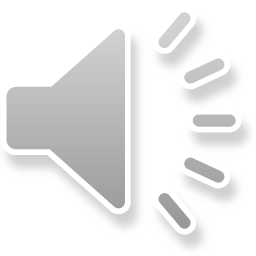 Losing scope
Memory leaks occur if all pointers go out of scope:
int f( parameters... ) {
    double *a_data{ new double[10]{} };
    // Do something with the allocated memory

    return return-value;
}
If the memory is only required in this function,
	call delete[] on it
If the memory is required elsewhere,
	return the address or store that address elsewhere
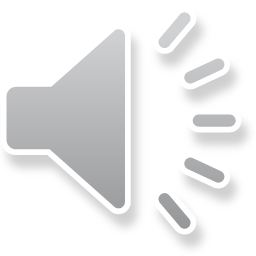 Losing scope
Sometimes it may be more subtle:
int f( parameters... ) {
    double *a_data{new double[10]{}};
    while ( condition ) {
        // Do something with the allocated memory

        if ( another-condition ) {
            return return-value;  // memory not deallocated
        }
    }

    delete[] a_data;
    return return-value;
}
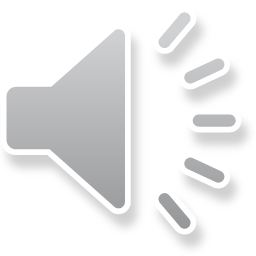 Losing scope
Some programming guidelines require only one return per function specifically to avoid this—cleanup happens once ans is guaranteed
int f( parameters... ) {
    bool finished{ false };
    double *a_data{new double[10]{}};
    while ( condition && !finished ) {
        // Do something with the allocated memory

        if ( another-condition ) {
            finished = true;
        }
    }

    delete[] a_data;
    return return-value;
}
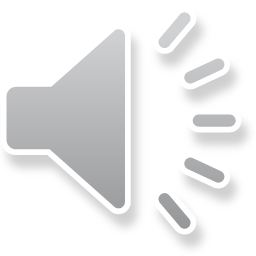 Assignment
Memory leaks occur if pointers are overwritten without the memory first being deallocated
int f( parameters... ) {
    int *a_data{new int[10]};

    // Do something with the allocated memory
    if ( some-condition ) {
        // We need a larger array
        a_data = new int[20];
    } 

    delete[] a_data;
    return return-value;
}
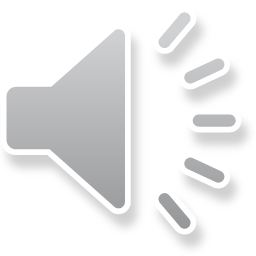 Assignment
Solution: deallocate the memory first before assigning it again x x x x x x x
int f( parameters... ) {
    int *a_data_array{new int[10]};

    // Do something with the allocated memory
    if ( some-condition ) {
        // Deallocate first, then assign new memory
        delete[] a_data_array;
        a_data_array = new int[20];
    } 

    delete[] a_data_array;
    return return-value;
}
It is always okay to call delete on the nullptr
   – Nothing happens…
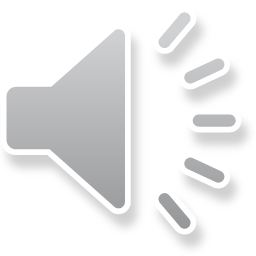 Premature allocation
Suppose an algorithm needs an arrayx x
double calculate_distance( int m, int n, std::size_t cap ) {
    double distance{0.0};
    double *a_distance{new double[cap]};
    
    if ( m == n ) {
        distance = 0.0;
    } else {
        // calculate 'distance' using  'a_distance' as a
        // temporary array
        delete[] a_distance;
        a_distance = nullptr;
    }

    // Use 'distance' in some future calculation...
    return distance;
}
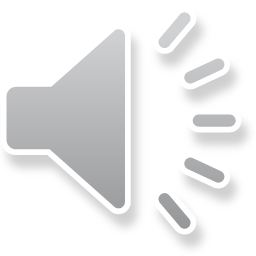 Premature allocation
Instead, declare and initialize only when the array is needed
double calculate_distance( int m, int n, std::size_t cap ) {
    double distance{0.0};

    if ( m == n ) {
        distance = 0.0;
    } else {
        int *a_distance{new int[cap]};
        // calculate 'distance' using  'a_distance_array' as a
        // temporary array
        delete[] a_distance;
        a_distance = nullptr;
    }

    // Use 'distance' in some future calculation...
    return distance;
}
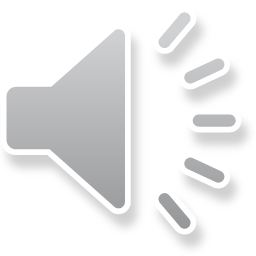 Tips to avoid memory leaks
Some tips for avoiding memory leaks:
Try to allocate memory only during initialization
Check pointers before they leave scope
All pointers should either be
Return values or
Deallocated and set to 'nullptr'
Pointers should only be defined in the smallest necessary scope
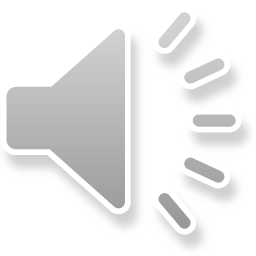 Restrict allocation to initialization
Try to restrict allocation to initialization
If possibly, only allocate when a variable is being initialized
double *function_name( parameters… ) {
    // do not declare a_int here

    while ( condition ) {
        int *p_int{new int{some_value}};
        // Do something with 'p_int'
        delete p_int;
        p_int = nullptr;

        // Do something else...
        assert( p_int == nullptr );
    }
}
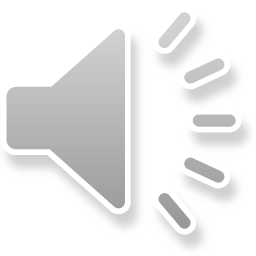 Check pointers before they leave scope
Avoiding memory leaks requires rigorous control on the assignment:
After deleting a pointer, set the value to nullptr
At the end of a function,	  either all pointers should be nullptr or returned
double *function_name( parameters… ) {
    int *p_int1{new int{42}};
    int *p_int2{ p_int };
    int *a_return_value{new double[10]};

	// Do something...
    //  - at some point you must delete 'p_int1' and 
    //    assign it the value 'nullptr'

    assert( p_int1 == nullptr );
    assert( p_int2 == nullptr );
    return a_return_value;
}
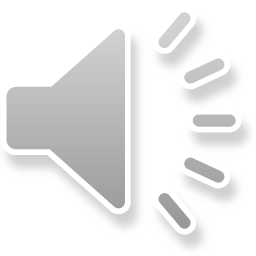 Use the smallest possible scope
Use the smallest scope necessary 
If you only need a pointer in a block,	don’t declare it outside that block
double *function_name( parameters… ) {
    // Do not declare 'a_vec' here...

    while ( condition ) {
        // Do something...

        if ( special-condition ) {
            double *a_vec{new double[3]};

            // Use 'a_vec' and at some point, delete[] it
            // and set 'a_vec' to nullptr...

            assert( a_vec == nullptr );
         }
     }
}
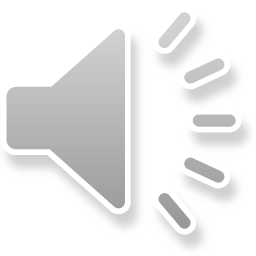 Summary
Following this lesson, you now
Understand dynamic memory allocation can result in leaks
Know that leaks are critically dangerous in embedded systems
Know you must ensure you track the address and deallocate the memory when it is finished
Understand that you should
Restrict allocation to initialization
Check pointers before they go out of scope
Restrict pointers to the smallest possible scope
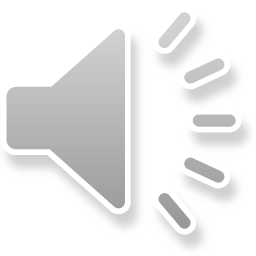 References
[1]	https://en.wikipedia.org/wiki/Memory_leak
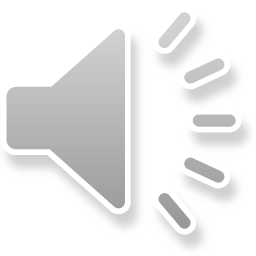 Colophon
These slides were prepared using the Georgia typeface. Mathematical equations use Times New Roman, and source code is presented using Consolas.

The photographs of lilacs in bloom appearing on the title slide and accenting the top of each other slide were taken at the Royal Botanical Gardens on May 27, 2018 by Douglas Wilhelm Harder. Please see
https://www.rbg.ca/
for more information.
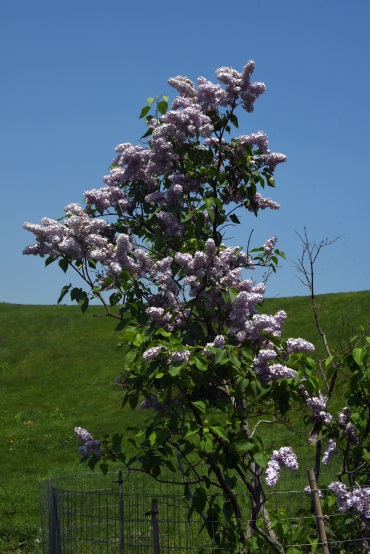 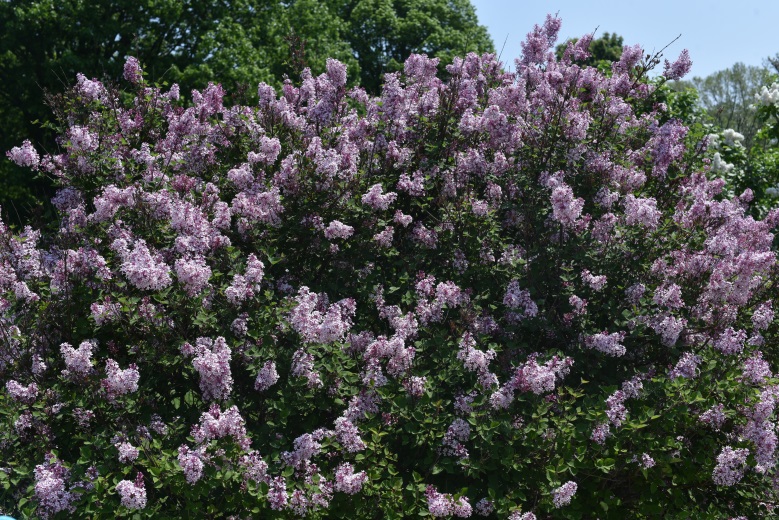 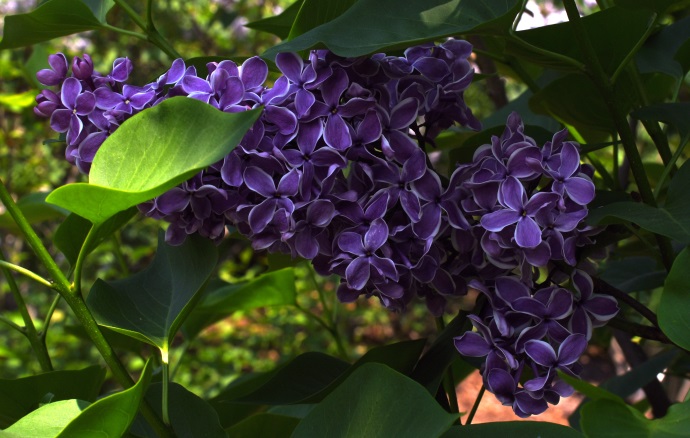 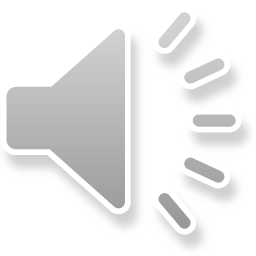 Disclaimer
These slides are provided for the ece 150 Fundamentals of Programming course taught at the University of Waterloo. The material in it reflects the authors’ best judgment in light of the information available to them at the time of preparation. Any reliance on these course slides by any party for any other purpose are the responsibility of such parties. The authors accept no responsibility for damages, if any, suffered by any party as a result of decisions made or actions based on these course slides for any other purpose than that for which it was intended.
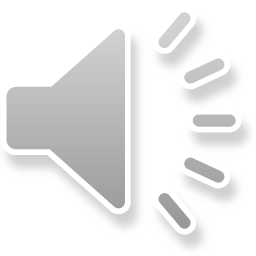